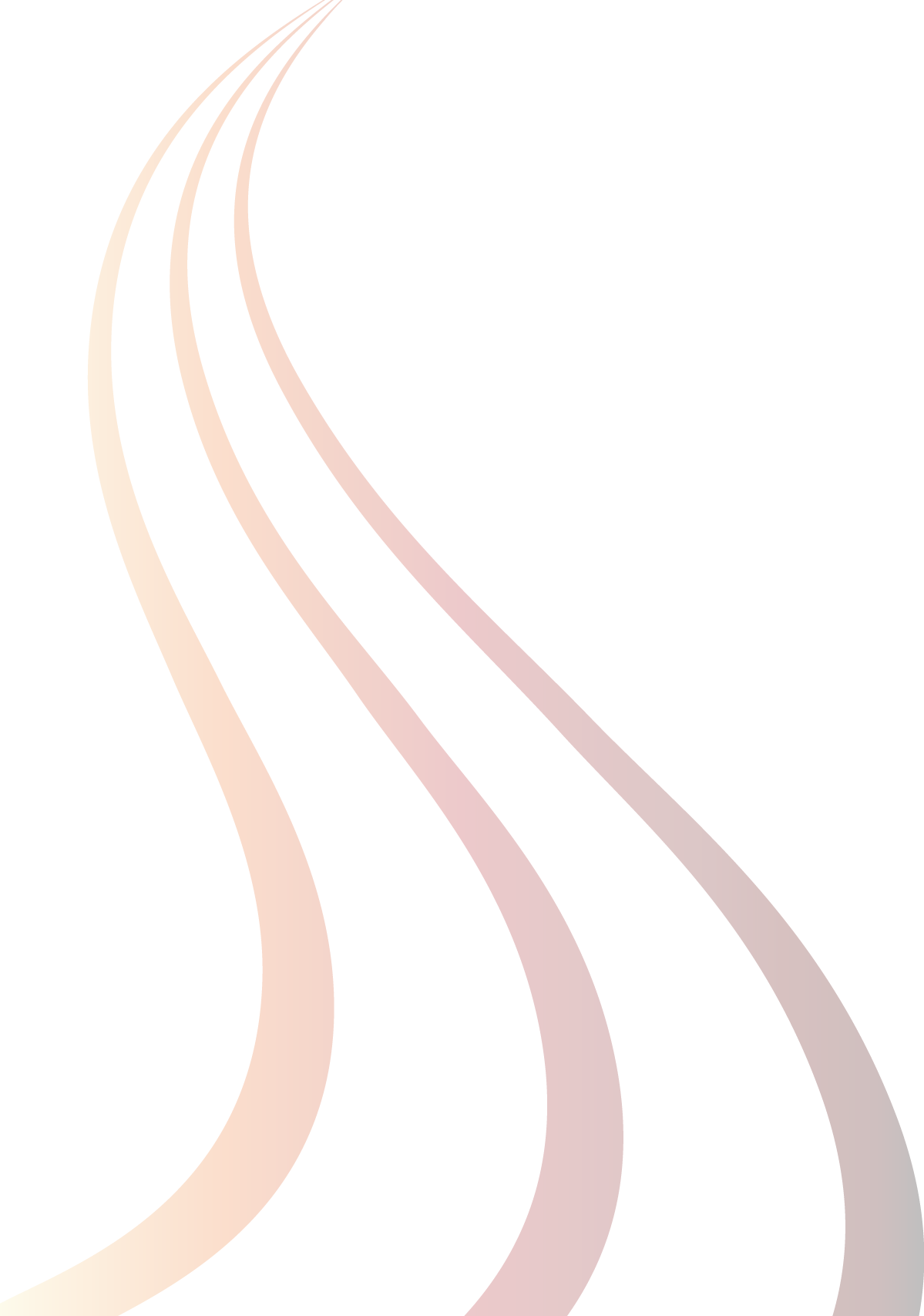 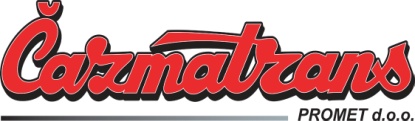 VOZNI  RED
 BUS TIME-TABLE
VRIJEDI OD:
02.10.2023
STARI GRAD → HVAR
HVAR → STARI GRAD
HVAR → JELSA
JELSA → HVAR
VRBOSKA → HVAR
HVAR → VRBOSKA
HVAR → TRAJEKT (FERRY)
TRAJEKT  (FERRY) → HVAR
NAPOMENA:
SVI PODCRTANI POLASCI OVISE O DOLASKU TRAJEKTA  VOZNE KARTE KUPUJU SE U AUTOBUSU
Tel: 021 765 904 ; Fax: 021 765 911 ; E-mail: cazmatrans.otok.hvar@st.t-com.hr